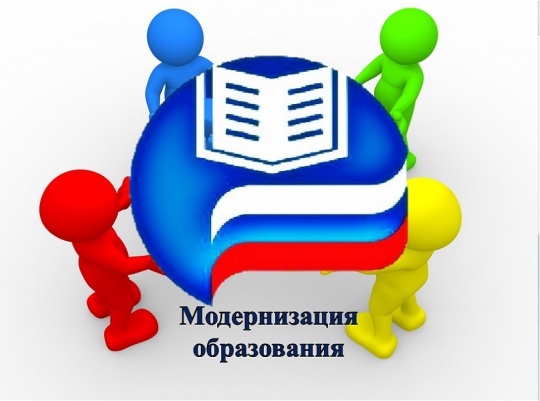 Национальный проект «Образование»
Это инициатива, направленная на достижение 
двух ключевых задач.
Первая – обеспечение глобальной конкурентоспособности российского образования и вхождение Российской Федерации в число 10 ведущих стран мира по качеству общего образования. 
Вторая – воспитание гармонично развитой и социально ответственной личности на основе духовно-нравственных ценностей народов Российской Федерации, исторических и национально-культурных традиций. 

Сроки реализации: 01.01.2019 - 31.12.2024
Национальный проект предполагает реализацию 4 основных направлений развития системы образования:
Федеральные проекты, входящие в национальный проект:
Современная школа
Задача проекта: внедрение в российских школах новых методов обучения и воспитания, современных образовательных технологий, а также обновление содержания и совершенствование методов обучения предмету «Технология».

Главные цифры проекта (к 2024 году): 
проведение комплексной оценки качества общего образования в 85 субъектах России, 
создание современной материально-технической базы в 16 тысяч школ в сельской местности и малых городах 80 субъектов Российской Федерации, 
создание новых мест в общеобразовательных организациях для 230 тысяч детей, 
участие 70% школьников в различных формах сопровождения и наставничества,
 реализация общеобразовательных программ в сетевой форме 70% организаций начального, основного и среднего общего образования, 
строительство и введение в эксплуатацию не менее 25 школ с привлечением частных инвестиций.

Общий бюджет проекта: более 295,1 млрд рублей
Успех каждого ребенка
Задача проекта: формирование эффективной системы выявления, поддержки и развития способностей и талантов у детей и молодежи, направленной на самоопределение и профессиональную ориентацию всех обучающихся.

Главные цифры проекта (к 2024 году): 
создание в 65 субъектах России региональных центров выявления, поддержки и развития способностей и талантов у детей и молодежи, 
обновление материально-технической базы в сельской местности для занятий физкультурой и спортом для 935 тысяч детей, 
создание 245 детских технопарков «Кванториум» и 340 мобильных технопарков «Кванториум» для 2 млн детей, 
охват дополнительными общеобразовательными программами не менее 70% детей с ограниченными возможностями здоровья.

Общий бюджет проекта: более 80,5 млрд рублей
Поддержка семей, имеющих детей
Задача проекта: создание условий для раннего развития детей в возрасте до трех лет и реализация программ психолого-педагогической, методической и консультативной помощи родителям детей, получающих дошкольное образование в семье.
Главные цифры проекта (к 2024 году): 
оказание не менее 20 млн услуг психолого-педагогической, методической и консультативной помощи родителям, а также гражданам, желающим принять на воспитание в свои семьи детей, оставшихся без попечения родителей во всех субъектах России.
Общий бюджет проекта: более 8,5 млрд рублей
Цифровая образовательная среда
Задача проекта: создание современной и безопасной цифровой образовательной среды, обеспечивающей высокое качество и доступность образования всех видов и уровней.

Главные цифры проекта (к 2024 году): 
внедрение целевой модели цифровой образовательной среды по всей стране,
 внедрение современных цифровых технологий в образовательные программы 25% общеобразовательных организаций 75 субъектов Российской Федерации для как минимум 500 тысяч детей, 
обеспечение 100% образовательных организаций в городах Интернетом со скоростью соединения не менее 100 Мб/с, в сельской местности – 50 Мб/с,
 создание сети центров цифрового образования, охватывающей в год не менее 136 тысяч детей.
Общий бюджет проекта: более 79,8 млрд рублей
Учитель будущего
Задача проекта: внедрение национальной системы профессионального роста педагогических работников, охватывающей не менее 50% учителей общеобразовательных организаций.
Главные цифры проекта (к 2024 году): 
повышение уровня профессионального мастерства 50% педагогических работников,
создание сети центров непрерывного повышения квалификации во всех субъектах России, 
участие 70% учителей в возрасте до 35 лет в различных формах поддержки и сопровождения обучающихся в первые 3 года работы.
Общий бюджет проекта: более 15,4 млрд рублей
Молодые профессионалы
Задача проекта: модернизация профессионального образования, в том числе с помощью внедрения адаптивных, практико-ориентированных и гибких образовательных программ.

Главные цифры проекта (к 2024 году): 
создание сети из 100 центров опережающей профессиональной подготовки и 5000 мастерских с современным оборудованием,
участие 70% людей, обучающихся по программам среднего профессионального образования, в различных формах наставничества, 
повышение квалификации 35 тысяч преподавателей по программам, основанным на опыте Союза «Молодые профессионалы» (Ворлдскиллс Россия).

Общий бюджет проекта: более 156,2 млрд рублей
Новые возможности для каждого
Задача проекта: формирование системы, в рамках которой работники смогут непрерывно обновлять свои профессиональные знания и приобретать новые профессиональные навыки, в том числе компетенции в области цифровой экономики.

Главные цифры проекта (к 2024 году): 
участие не менее 20% научно-педагогических работников в реализации программ непрерывного образования, 
обучение по программам непрерывного образования как минимум 3 млн человек.

Общий бюджет проекта: более 9,2 млрд рублей
Социальная активность
Задача проекта: создание условий для развития наставничества, поддержки общественных инициатив и проектов, в том числе в сфере волонтерства.

Главные цифры проекта (к 2024 году): 
создание и внедрение в 85 субъектах Российской Федерации системы социальной поддержки граждан, систематически участвующих в волонтерских проектах, 
проведение информационных и рекламных кампаний с целью популяризации волонтерства, ежегодно охватывающих как минимум 10 млн человек.

Общий бюджет проекта: более 27,2 млрд рублей
Экспорт образования
Задача проекта: увеличение в два раза числа иностранных граждан, обучающихся в вузах и научных организациях, а также реализация комплекса мер по их трудоустройству.

Главные цифры проекта (к 2024 году): 
увеличение числа иностранных граждан, которые обучаются в российских вузах, до 435 тысяч человек, 
ежегодное обучение как минимум 15 тысяч иностранных граждан в летних и зимних школах,
 реализация в не менее 60 университетах минимум по 5 образовательных программ, прошедших международную аккредитацию.

Общий бюджет проекта: более 107,4 млрд рублей
Социальные лифты для каждого
Задача проекта: формирование системы профессиональных конкурсов, дающей гражданам возможности для профессионального и карьерного роста.
Главные цифры проекта (к 2024 году): 
проведение 35 конкурсов с участием 1,7 млн граждан России.
Общий бюджет проекта: более 4,7 млрд рублей
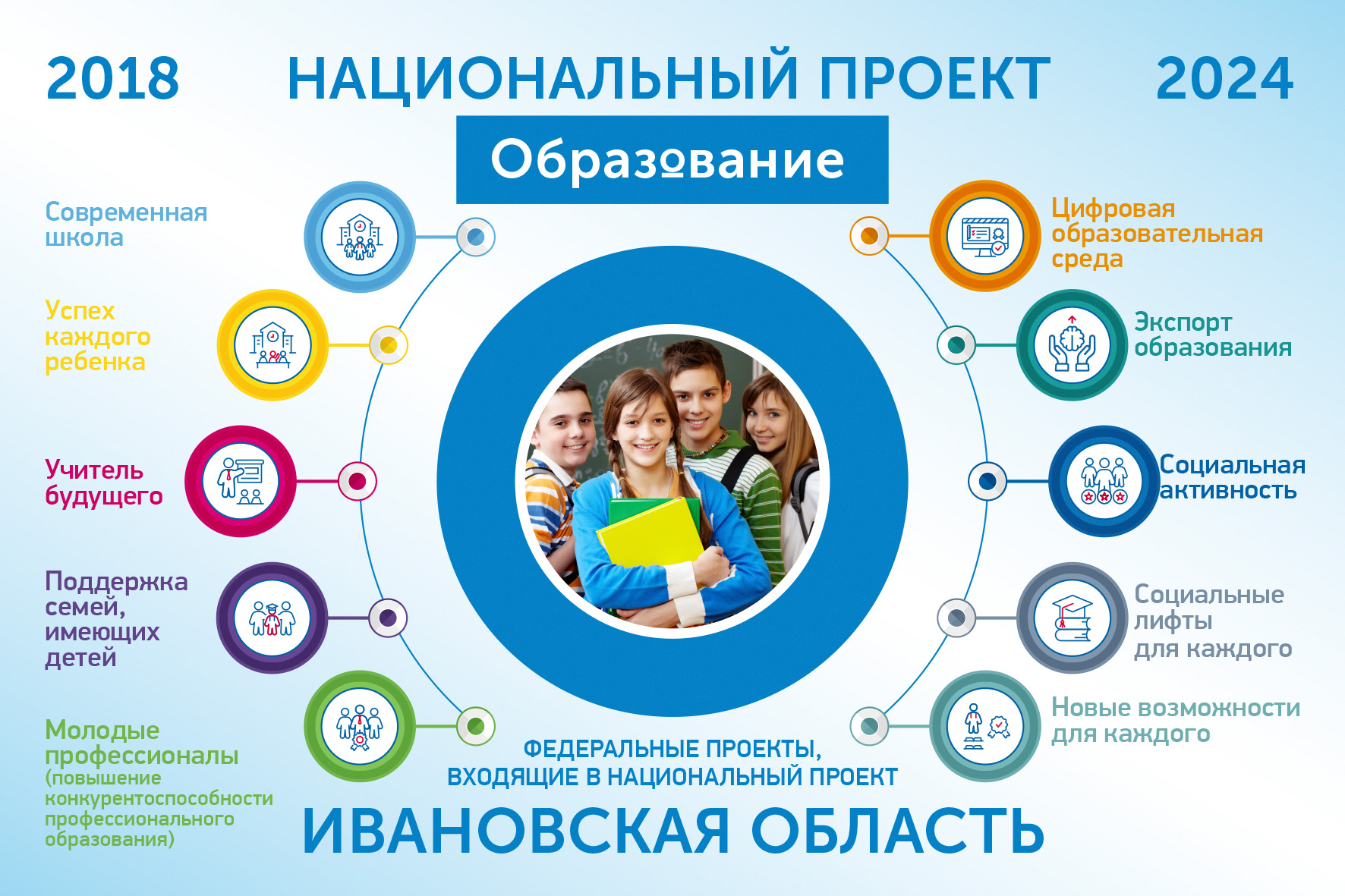